Unit 6　Do you like bananas?
Self Check
WWW.PPT818.COM
一、单项选择。
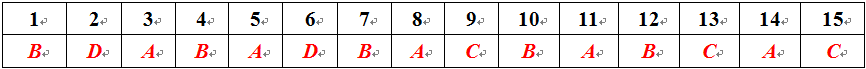 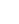 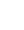 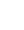 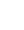 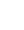 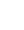 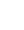 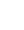 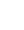 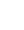 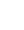 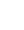 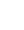 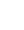 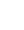 1.Bob has ______ egg and some milk for breakfast.
A．a　　B．an　　C．/　　D．the
2．Let's ______ some milk and eggs.
A．drink  B．eat  C．has  D．have
3．I have some apples ______．
A．for breakfast  B．for the breakfast
C．in breakfast  D．for breakfasts
4．I like bananas，but Linda doesn't like ______．
A．it  B．them  C．this  D．these
5．Look！There are three ______ on the table.
A．strawberries  B．salad
C．orange  D．rice
6．—David likes apples.Is that ______？
—No，he likes pears.
A．fine  B．nice  C．fun  D．right
7．—Do you like ______？
—Yes，I eat them every day.
A．meat  B．hamburgers  C．water  D．salad
8．—______ does your math teacher have for lunch?
—Sorry，I don't know.
A．What  B．What's  C．How  D．How's
9．Bob is ______ star.He runs(跑) very fast(快)．
A．a sport  B．an sports
C．a sports  D．an sport
10．—How about some burgers and fruit?
—______．
A．You're right  B．Sounds great
C．I don't like them  D．Let's have some
11．Clark likes to eat eggs，______ bananas ______ apples at home.
A．/，and  B．/，or  C．and，and  D．and，/
12．Does he ______ hamburgers?
A．eats  B．eat  C．eating  D．to eat
13．—Do you like oranges?
—______．I want to eat them now.
A．Yes，I don't  B．No，I do
C．Yes，I do  D．No，I don't
14．______ like bread.
A．She and I  B．I and she
C．She and me  D．I and her
15．Let ______ eat ______ at school.
A．they，good  B．them，good
C．them，well  D．they，well
二、词汇运用。
A)根据汉语提示完成句子。
16．What do you have for _________(早饭)?
17．—What are these?
—They're _____(鸡蛋)．
18．—Are they _______(胡萝卜)?
—Yes，they are.
19．I have some ________(鸡肉) for breakfast.
20．My brother has ________(晚饭) at home every day.
breakfast
eggs
carrots
chicken
dinner
fruit
rice
week
tomato
25．—I think Tina is an English girl.
—Yes，you're ______．
right
三、根据汉语完成句子，每空一词。
26．她喜欢梨吗？
______ she like______?
27．咱们吃点水果吧。
______eat some ______．
28．她不想长胖。
She ________want to ______．
29．我们有健康的饮食习惯。
We have_____________________
30．来些水果怎么样？
___________________ fruit?
Does
pears
Let's
fruit
doesn't
be fat
healthy eating habits．
What about some
四、根据上下文及首字母提示补全单词，使短文内容完整、通顺。
Hello，I'm Anna. I have a good eating 31. ______．I have breakfast at home. I usually have two eggs and a cup of 32. ____．For 33. _____，I like rice and vegetables. They are delicious. What do I have for dinner？Oh，I only eat some 34._____ like apples，bananas and strawberries. I don't want to be 35. ____，so I don't eat ice­cream after dinner.
habit
milk
lunch
fruit
fat
五、完形填空。
I am Danny. I 36. ___ a brother，Eric. I have five 37. ___ and two oranges every day. He 38. ___ four bananas and three 39. ___ every day. I like 40.___，but he 41.___．He doesn't like salad，42.___ I don't，either(也)．What about my parents？My father 43.___ carrots，but my 44.___ doesn't. What 45.___ you?
B
C
C
C
B
C
B
A
C
A
36．A. am　　　　　B．have　　　　　C．like
37．A.banana  B．orange  C．bananas
38．A. is  B．likes  C．has
39．A. orange  B．hamburger  C．strawberries
40．A. tomato  B．a tomato  C．tomatoes
41．A. do  B．doesn't  C．like
42．A. but  B．and  C．or
43．A. likes  B．have  C．like
44．A. friend  B．sister  C．mother
45．A. about  B．are  C．do
六、阅读理解。
A
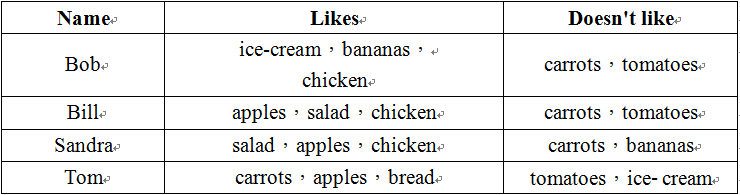 46.____ all like chicken.
A．Bob，Bill and Tom
B．Bill，Sandra and Tom
C．Bob，Bill and Sandra
C
47．____ like apples，but don't like carrots.
A．Bob and Bill
B．Bill and Sandra
C．Sandra and Tom
48．____ likes carrots，but doesn't like tomatoes.
A．Bob  B．Tom  C．Sandra
49．____ likes ice­cream，but doesn't like tomatoes.
A．Bob  B．Bill  C．Sandra
50．____ likes bread，but doesn't like ice­cream.
A．Bob  B．Tom  C．Sandra
B
B
A
B
B
My name is Bob. I eat some food ______ breakfast. I have milk，two eggs and ______ apple. For lunch，I have chicken and salad. And for dinner，I like vegetables and hamburgers. But my sister，does，not，eat，Mary，hamburgers．For breakfast，she only eats vegetables. And for dinner，she eats bread.
根据短文内容完成下列任务。
51．选择两空格处应填入的单词。____
A．for，a  　　B．for，an
C．at，a  　　D．at，an
B
52．将画线的单词重新排序组成句子。
__________________________________
53．判断下列句子正(T)误(F)。
(    )(1)Mary is Bob's cousin.
(    )(2)Mary eats lots of healthy food every day.
54．英汉互译。
(1)早饭她吃一个鸡蛋。
________________________
(2)She eats vegetables for dinner.
_________________
Mary doesn't eat hamburgers.
F
T
She has an egg for breakfast.
她晚餐吃蔬菜。
55．回答问题。
(1)What does Bob eat for dinner?
_____________________________
(2)Does Bob have good eating habits?
________________
He eats vegetables and hamburgers.
Yes，he does .